PHONETICS AND PHONOLOGY
OVERVIEW
PRONUNCIATION IS ONE OF THE MOST DIFFICULT ASPECTS TO LEARN FOR FOREIGN LEARNERS BECAUSE OF:
COMPLEXITY OF ENGLISH PHONOLOGY
THE DIFFERENT ACCENTS USED IN THE ENGLISH-SPEAKING WORLD
EXERCISE
Match the highlighted graphemes in the words below with their corresponding phonemes in RP
Pudding     culture    flour    source    live (v)   live (adj)

/ɔː/  /ʌ/  /aɪ/   /ʊ/   /aʊ/   /ɪ/
THE TWO BEST KNOWN ACCENTS OF ENGLISH ARE:
RECEIVED PRONUNCIATION (RP)
GENERAL AMERICAN (GA)
BUT THERE IS A GREAT AMOUNT OF VARIATION IN THE ACCENTS OF ENGLISH USED IN THE WORLD
EXERCISE
Are the following words given in IPA transcription  RP or GA?

CLOCK /klaːk/CLOCK /klɒk/
PARTY /paːɹtɪ/
PARTY /paːtɪ/
PATH /pæθ/
PATH /paːθ/
DYNASTY /ˈdɪnəstɪ/
DYNASTY /ˈdaɪnəstɪ/
PHONETICS DESCRIBES THE ARTICULATORS INVOLVED IN THE ACT OF PHONATION
PHONOLOGY DEALS WITH THE PHONEMES OF A LANGUAGE AND THE WAY THEY COMBINE
PHONOLOGY ALSO FOCUSES ON UNITS LARGER THAN THE PHONEME, i.e. SYLLABLES, RHYTHM GROUPS, INTONATION PHRASES   AND THEIR RELATED PHENOMENA, i.e. STRESS, RHYTHM and INTONATION
THE ENGLISH VOWELS
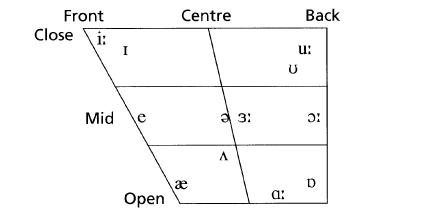 CLOSE                   FRONT     /iː/   /ɪ/   /ʊ/   /uː/       BACK        CLOSE
                                          /e/   /ə/   /ɜː/   /ɔː/
   OPEN                FRONT   /æ/   /ʌ/   /aː/   /ɒ/       BACK        OPEN

CLOSE – OPEN: VERTICAL DISTANCE BETWEEN TONGUE AND PALATE
FRONT- BACK: PART OF THE TONGUE WHICH IS RAISED
EXERCISE
Match the following phonemes with their place and manner of articulation

/tʃ/     /b/     /n/     /j/
ALVEOLAR NASAL
PALATAL APPROXIMANT
POST-ALVEOLAR AFFRICATE
BILABIAL PLOSIVE
EXERCISE
Match the two vowels phonemes  below with their description:

/ɒ/
/iː/
/æ/ 
Close  front  spread
Open back  rounded
Open  front  semi-spread
A PHONEME IS A DISTINCTIVE SOUND CAPABLE OF CREATING A DISTINCTION OF MEANING BETWEEN TWO WORDS (SEMANTIC OPPOSITION)
THE DIFFERENT REALIZATIONS OF THE SAME PHONEME IN DIFFERENT CONTEXTS ARE CALLED ALLOPHONES. ALLOPHONIC VARIATION DOES NOT INVOLVE ANY CHANGE IN MEANING
EXAMPLE:  [thɒp]  aspiration of the alveolar plosive /p/ because it occurs before a stressed vowel
EXAMPLE: [lɪp] clear /l/ in syllable initial position
                      [hiɫ] dark /l/ in syllable final position 
                      [mɪɫk] dark /l/ before another consonant
A SYLLABLE IS A PHONOLOGICAL UNIT MADE UP OF ONE OR MORE PHONEMES
OPEN SYLLABLES END IN A VOWEL WHILE CLOSED SYLLABLES END IN A CONSONANT
IN ENGLISH SYLLABLES CAN BE STRESSED OR UNSTRESSED (STRESS-TIMED LANGUAGE)
POLYSILLABIC WORDS HAVE DIFFERENT PATTERNS. PRIMARY STRESS CAN FALL ON ANY OF THE SILLABLES, BUT OTHER SYLLABLES CAN CARRY SECONDARY STRESS, RATHER THAN BEING UNSTRESSED.
VOWELS IN UNSTRESSED SYLLABLES ARE SHORT AND OFTEN CHANGE TO //ə/
EXERCISE
Match the following words given in IPA transcription with the pattern they illustrate

[ˈrɪvər]                                               ○●  (strong, i.e. full vowel + strong)
[ˈgriːnˌhaʊs]                                       ●○ (strong + strong, i.e. full vowel)
[kəˈnekt] 
[ˌmaɪˈself]
                                                          ・● (weak + strong)
                                                          ● ・  (strong + weak)
EXERCISE
Match the words with the syllable patterns they illustrate
●•• (stong + weak + weak)
●•○ (strong + weak + strong, i.e. with full vowel)
●○• (strong + strong, i.e. with full vowel) + weak
•●• (weak + strong + weak)
○●• (strong, i.e. with full vowel + strong + weak)
○•●  (strong, i.e. with full vowel + weak + strong)

SENSATION,SUMMERTIME, AFTERNOON,
NEWSPAPER, MANAGER, AGREEMENT
EXERCISE
Which ONE  of the following polysyllabic words does NOT have the pattern  ○•● ?
DISAPPOINT
UNDERSTAND
REMEMBER
AFTERNOON
CONNECTED SSPEECH IS PHONETICALLY CHARACTERIZED BY MANY PHENOMENA OF ARTICULATORY AND PHONEMIC ACCOMMODATION
SIMILITUDE  [eɪt̪θ]  /t/ is dental because of its proximity to dental /θ/
LINKING [fɔːrɪksaːmp]  linking /r/
ASSIMILATION [ðɪʃ ʃɒp]  
ELISION  [fɜːʳs klaːs]
EXERCISE
Match the following examples with the different phenomena of connected speech they illustrate.
ASSIMILATION     LINKING   ELISION    SIMILITUDE

[ðə staːʳ ɪz ʃaɪnɪŋ braɪt]
[kãːnt]
[bæb bɔɪz]
[plɪs]
EXERCISE
Transcribe the following sentences given in IPA.

[djə ˈɒfən help jə ˈpeərənts wiðə ˈhəʊswɜːk]

[aɪ θɪŋk aɪl həv ə kʌp əv tiː ənd ə ˈsænwɪʤ fə ˈdɪnə]

[maɪ ˈfɑːðə juːzd tə laɪk ˈwɒʧɪŋ ˌdɒkjʊˈmɛntəriz əˈbaʊt ɪnˈdeɪnʤəd ˈspiːʃiːz]